旺旺：丫丫精饰 https://cyppt.taobao.com
奔跑吧 2018
工作总结年终汇报PPT模板
适用于年终总结/工作计划/工作汇报/简介等
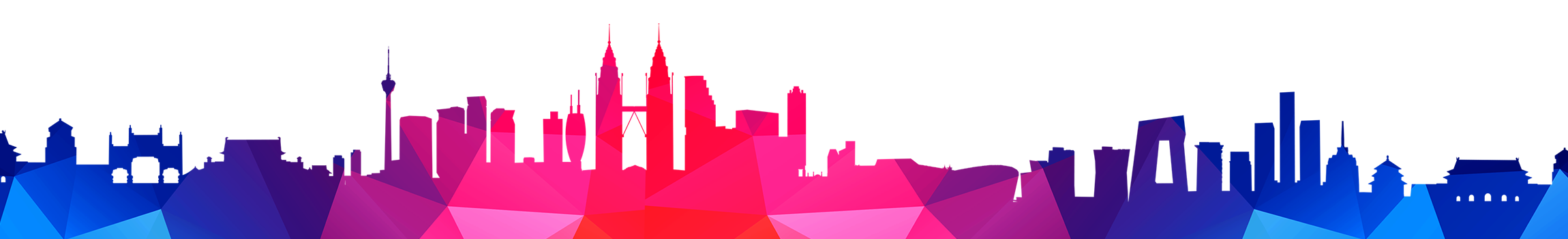 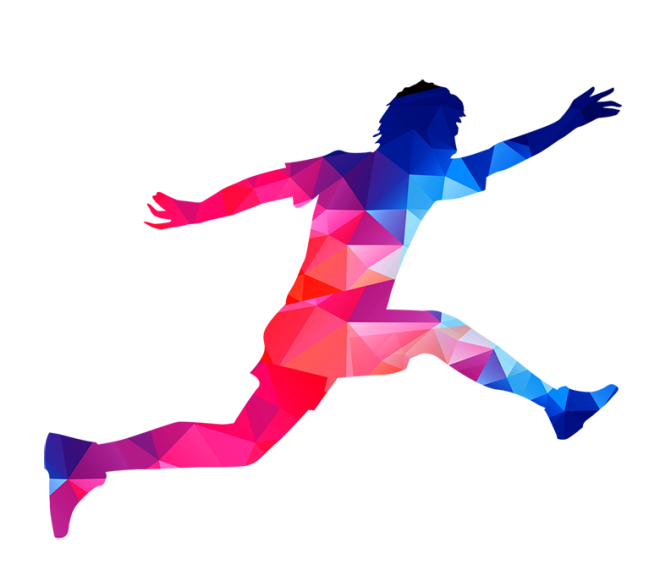 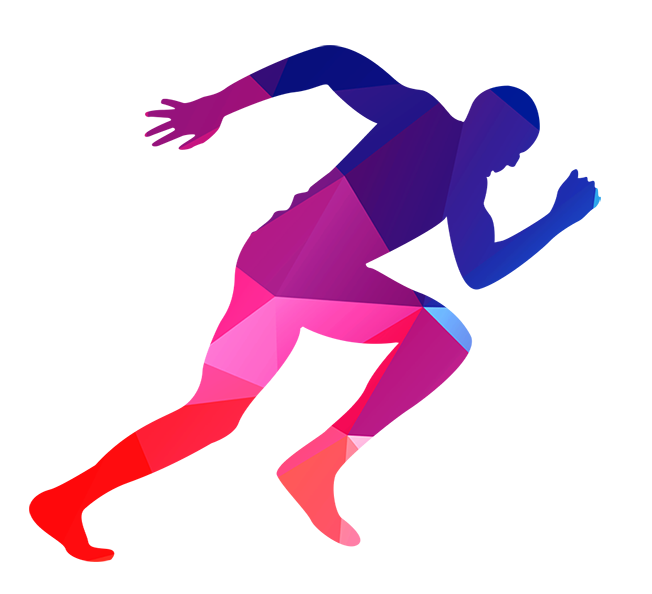 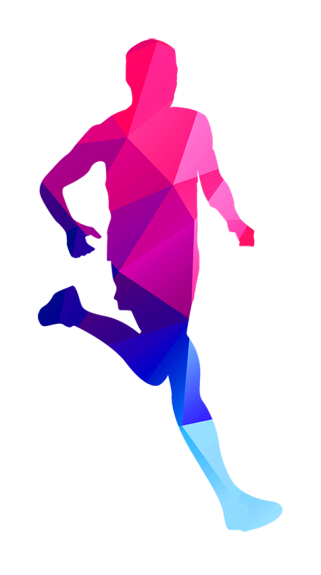 前言
点此添加标题
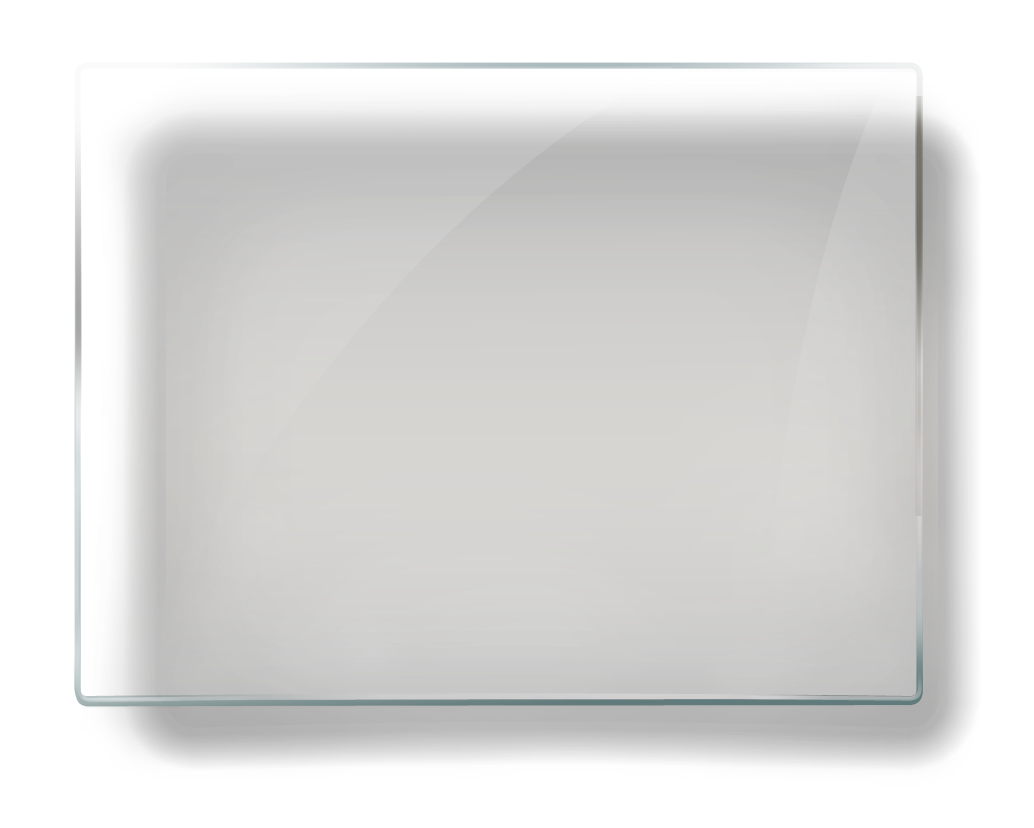 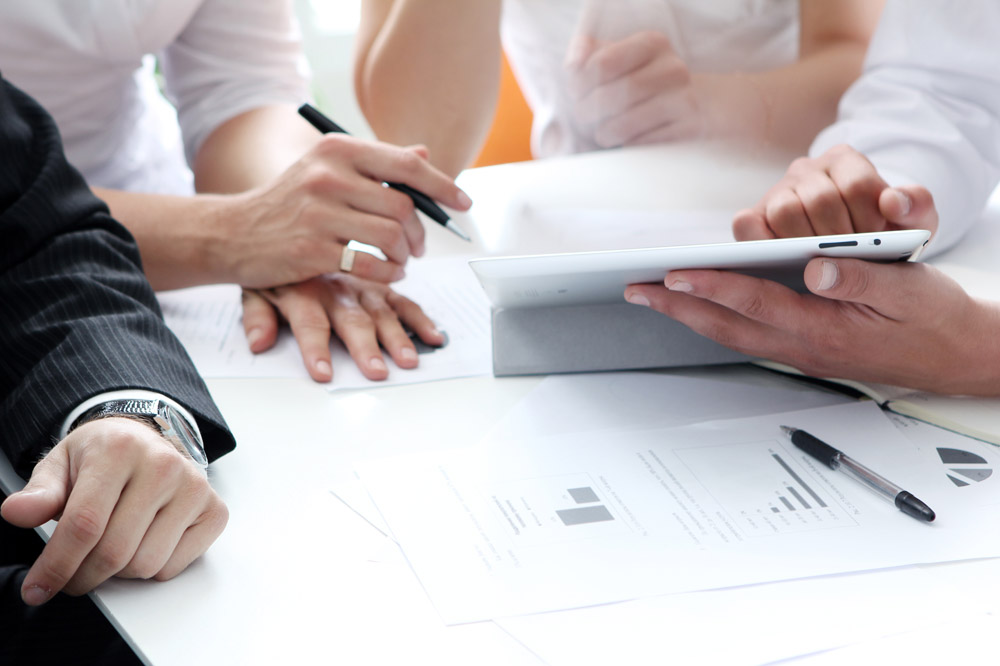 回顾这一年来的工作，我在公司领导及各位同事的支持与帮助下，严格要求自己，按照公司的要求，较好地完成了自己的本职工作。通过半年来的学习与工作，工作模式上有了新的突破，工作方式有了较大的改变，现将半年来的工作情况总结如下：
过渡页
01    年度工作概述
Transition Page
02    工作完成情况
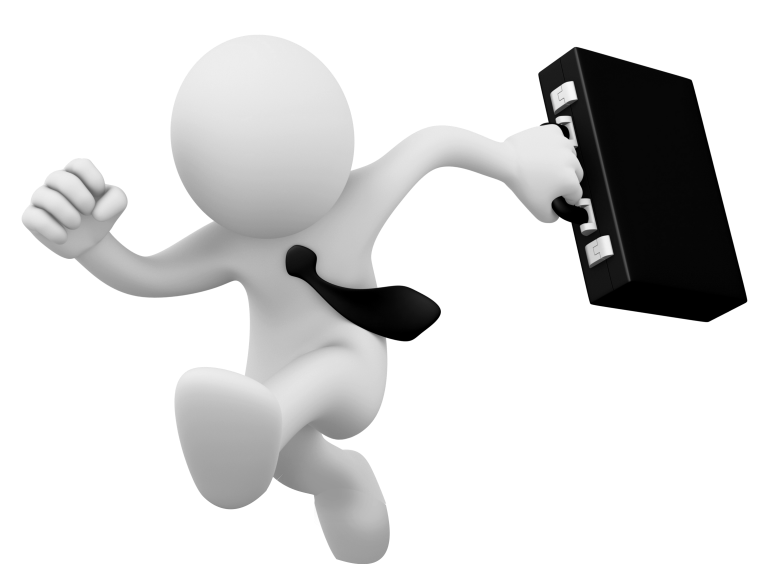 03    成功项目展示
04    工作存在不足
05    明年工作计划
LOGO
01    年度工作概述
02    工作完成情况
03    成功项目展示
04    工作存在不足
05    明年工作计划
添加标题内容
添加文本内容添加文本内容添加文本内容
添加文本内容添加文本内容添加文本内容
添加文本内容添加文本内容添加文本内容
添加标题内容
工作
进度
添加文本内容添加文本内容添加文本内容
添加文本内容添加文本内容添加文本内容
添加文本内容添加文本内容添加文本内容
添加标题内容
添加文本内容添加文本内容添加文本内容
添加文本内容添加文本内容添加文本内容
添加文本内容添加文本内容添加文本内容
LOGO
01    年度工作概述
02    工作完成情况
03    成功项目展示
04    工作存在不足
05    明年工作计划
添加文本内容
添加文本内容
添加文本内容
添加文本内容
添加文本内容
添加文本内容
添加文本内容
添加文本内容
添加文本内容
添加文本内容
添加文本内容
添加文本内容
4月
5月
6月
7月
8月
9月
10月
11月
添加文本内容
添加文本内容
添加文本内容
添加文本内容
添加文本内容
添加文本内容
添加文本内容
添加文本内容
添加文本内容
添加文本内容
添加文本内容
添加文本内容
LOGO
01    年度工作概述
02    工作完成情况
03    成功项目展示
04    工作存在不足
05    明年工作计划
添加标题内容
添加文本内容添加文本内容添加文本内容
添加文本内容添加文本内容添加文本内容
添加文本内容添加文本内容添加文本内容
添加文本内容添加文本内容添加文本内容
99%
68%
49%
30%
第一季度
第二季度
第三季度
第四季度
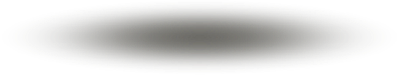 LOGO
01    年度工作概述
02    工作完成情况
03    成功项目展示
04    工作存在不足
05    明年工作计划
1000
11月
点击输入标题
900
添加文本内容添加文本内容添加文本内容添加文本添加文本内容添加文本内容添加文本内容添加文本添加文本内容添加文本内容
8月
800
5月
500
3月
200
全年销售额:
1月
168,888,888
0
输入文本
输入文本
输入文本
输入文本
输入文本
(万元)
LOGO
01    年度工作概述
02    工作完成情况
03    成功项目展示
04    工作存在不足
05    明年工作计划
添加标题内容
添加文本内容添加文本内容添加文本内容
添加文本内容添加文本内容添加文本内容
添加文本内容添加文本内容添加文本内容
添加文本内容
添加文本内容
添加文本内容
添加文本内容
添加文本内容
添加文本内容
添加文本内容
添加文本内容
添加文本内容
添加文本内容
3月份
4月份
5月份
6月份
7月份
8月份
9月份
10月份
11月份
12月份
过渡页
01    年度工作概述
Transition Page
02    工作完成情况
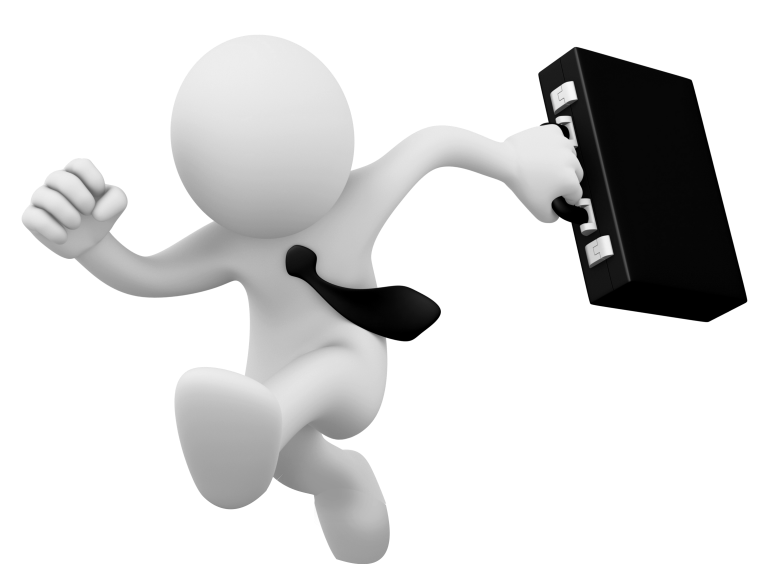 03    成功项目展示
04    工作存在不足
05    明年工作计划
LOGO
01    年度工作概述
02    工作完成情况
03    成功项目展示
04    工作存在不足
05    明年工作计划
第一项
第二项
第三项
第四项
添加标题内容
添加标题内容
添加标题内容
添加标题内容
添加文本内容
添加文本内容
添加文本内容
添加文本内容
添加文本内容
添加文本内容
添加文本内容
添加文本内容
添加文本内容
添加文本内容
添加文本内容
添加文本内容
添加文本内容添加文本内容添加文本内容添加文本内容添加文本内容添加文本内容添加文本内容添加文本内容添加文本内容添加文本内容添加文本内容添加文本内容添加文本内容添加文本内容添加文本内容添加文本内容添加文本内容添加文本内容添加文本内容添加文本内容添加文本内容添加文本内容添加文本内容添加文本内容添加文本内容添加文本内容添加文本内容
1
2
3
4
LOGO
01    年度工作概述
02    工作完成情况
03    成功项目展示
04    工作存在不足
05    明年工作计划
添加标题
在此录入图表的描述说明，在此录入图表的描述说明，在此录入上述图表的描述说明。
添加标题
在此录入图表的描述说明，在此录入图表的描述说明。
添加
标题
添加标题
在此录入图表的描述说明，在此录入图表的描述说明。
添加标题
在此录入图表的描述说明，在此录入上述图表的描述说明，在此录入上述图表的描述说明。
LOGO
01    年度工作概述
02    工作完成情况
03    成功项目展示
04    工作存在不足
05    明年工作计划
添加内容
添加标题
点击添加内容点击添加内容点击添加
点击添加内容点击添加内容点击添加
添加标题
添加内容
点击添加内容点击添加内容点击添加
点击添加内容点击添加内容点击添加
添加标题
点击添加内容点击添加内容点击添加
点击添加内容点击添加内容点击添加
添加内容
添加标题
点击添加内容点击添加内容点击添加
点击添加内容点击添加内容点击添加
点击输入标题
添加文本内容添加文本内容添加文本内容添加文本添加文本内容添加文本内容添加文本内容添加文本添加文本内容添加文本内容
添加内容
LOGO
01    年度工作概述
02    工作完成情况
03    成功项目展示
04    工作存在不足
05    明年工作计划
添加标题内容
在此录入上述图表的综合描述说明，在此录入上述图表的综合描述说明。
01
添加标题内容
在此录入上述图表的描述说明，在此录入上述图表的描述说明。
添加标题内容
06
02
在此录入上述图表的描述说明，在此录入上述图表的描述说明。
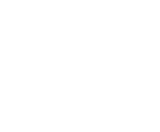 添加标题内容
添加标题内容
05
03
在此录入上述图表的描述说明，在此录入上述图表的描述说明。
在此录入上述图表的描述说明，在此录入上述图表的描述说明。
04
添加标题内容
在此录入上述图表的描述说明，在此录入上述图表的描述说明。
LOGO
01    年度工作概述
02    工作完成情况
03    成功项目展示
04    工作存在不足
05    明年工作计划
点击添加图表说明
点击添加图表说明
点击添加图表说明
点击添加图表说明
65
50
30
80
LOGO
01    年度工作概述
02    工作完成情况
03    成功项目展示
04    工作存在不足
05    明年工作计划
添加标题一
在此录入上述图表的描述说明，在此录入上述图表的描述说明。
添加标题一
添加标题三
添加标题二
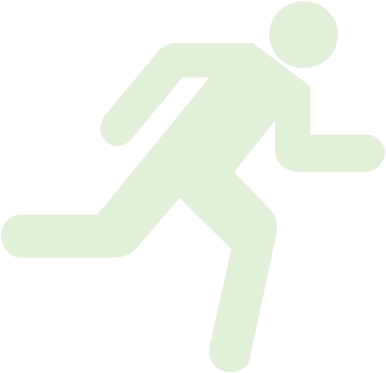 在此录入上述图表的描述说明，在此录入上述图表的描述说明，在此录入上述图表的描述说明。
添加标题三
在此录入上述图表的描述说明，在此录入上述图表的描述说明。
添加标题四
添加标题二
添加标题四
在此录入上述图表的描述说明，在此录入上述图表的描述说明。
LOGO
01    年度工作概述
02    工作完成情况
03    成功项目展示
04    工作存在不足
05    明年工作计划
添加标题内容
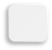 添加文本内容
添加文本内容添加文本内容添加文本内容添加文本添加文本内容添加文本内容添加文本内容添加文本添加文本内容添加文本内容添加文本添加文本内容添加文本内容添加文本
添加文本内容
添加文本内容
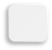 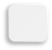 添加文本内容
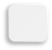 过渡页
01    年度工作概述
Transition Page
02    工作完成情况
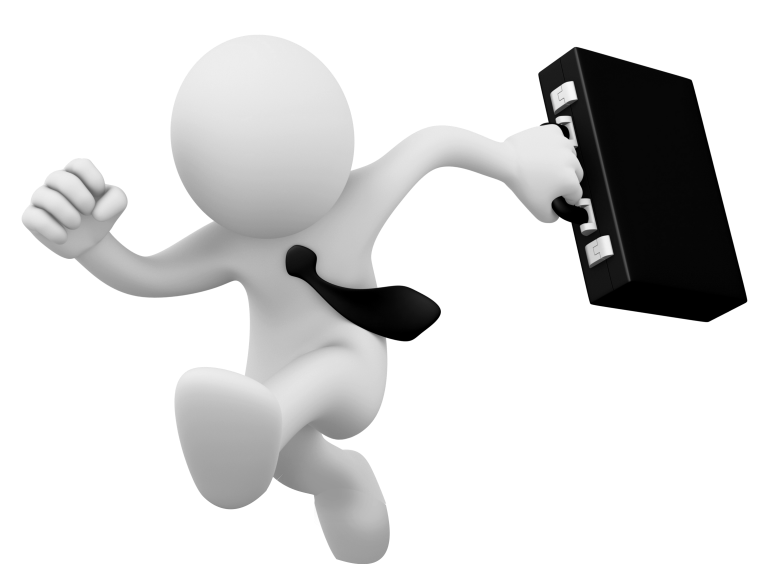 03    成功项目展示
04    工作存在不足
05    明年工作计划
LOGO
01    年度工作概述
02    工作完成情况
03    成功项目展示
04    工作存在不足
05    明年工作计划
添加标题内容
在此录入本图表的综合描述说明，在此录入本图表的综合描述说明。
1
1
在此录入本图表的综合描述说明，在此录入本图表的综合描述说明。在此录入本图表的综合描述说明，在此录入本图表的综合描述说明。
在此录入本图表的综合描述说明，在此录入本图表的综合描述说明。
亮亮图文旗舰店https://liangliangtuwen.tmall.com。
2
2
在此录入本图表的综合描述说明，在此录入本图表的综合描述说明。
3
3
添加标题内容
在此录入本图表的综合描述说明，在此录入本图表的综合描述说明。在此录入本图表的综合描述说明，
在此录入本图表的综合描述说明，在此录入本图表的综合描述说明。
4
4
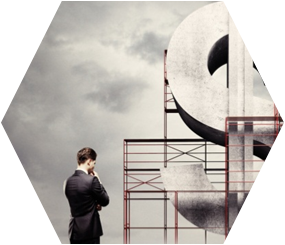 LOGO
01    年度工作概述
02    工作完成情况
03    成功项目展示
04    工作存在不足
05    明年工作计划
荣誉
专业
合作
目标
远见
谦虚
协调
奉献
点击添加标题
您的内容打在这里，或者通过复制您的文本后，在此框中选择粘贴，并选择只保留文字。
LOGO
01    年度工作概述
02    工作完成情况
03    成功项目展示
04    工作存在不足
05    明年工作计划
添加文本内容添加文本内容添加文本内容
添加文本内容添加文本内容添加文本内容
1
添加文本内容添加文本内容添加文本内容
添加文本内容添加文本内容添加文本内容
2
亮亮图文旗舰店https://liangliangtuwen.tmall.com
3
添加文本内容添加文本内容添加文本内容
添加文本内容添加文本内容添加文本内容
4
添加文本内容添加文本内容添加文本内容
添加文本内容添加文本内容添加文本内容
5
LOGO
01    年度工作概述
02    工作完成情况
03    成功项目展示
04    工作存在不足
05    明年工作计划
添加标题
添加标题
在此录入本图表的综合描述说明，在此录入本图表的综合描述说明。
在此录入本图表的综合描述说明，在此录入本图表的综合描述说明。
添加标题
添加标题
在此录入本图表的综合描述说明，在此录入本图表的综合描述说明。
在此录入本图表的综合描述说明，在此录入本图表的综合描述说明。
亮亮图文旗舰店https://liangliangtuwen.tmall.com亮亮图文旗舰店https://liangliangtuwen.tmall.com
LOGO
01    年度工作概述
02    工作完成情况
03    成功项目展示
04    工作存在不足
05    明年工作计划
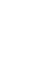 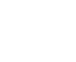 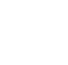 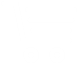 添加标题
添加标题
添加标题
添加标题
在此录入本图表的综合描述说明在此录入本图表的综合描述说明在此录入本图表的综合描述说明在此录入本图表的综合描述说明
在此录入本图表的综合描述说明在此录入本图表的综合描述说明在此录入本图表的综合描述说明在此录入本图表的综合描述说明
在此录入本图表的综合描述说明在此录入本图表的综合描述说明在此录入本图表的综合描述说明在此录入本图表的综合描述说明
在此录入本图表的综合描述说明在此录入本图表的综合描述说明在此录入本图表的综合描述说明在此录入本图表的综合描述说明
LOGO
01    年度工作概述
02    工作完成情况
03    成功项目展示
04    工作存在不足
05    明年工作计划
添加标题
添加标题
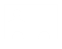 在此录入本图表的综合描述说明，在此录入本图表的综合描述说明。
在此录入本图表的综合描述说明，在此录入本图表的综合描述说明。
添加标题
添加标题
添加
标题
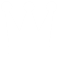 在此录入本图表的综合描述说明，在此录入本图表的综合描述说明。
在此录入本图表的综合描述说明，在此录入本图表的综合描述说明。
添加标题
添加标题
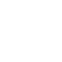 在此录入本图表的综合描述说明，在此录入本图表的综合描述说明。
在此录入本图表的综合描述说明，在此录入本图表的综合描述说明。
LOGO
01    年度工作概述
02    工作完成情况
03    成功项目展示
04    工作存在不足
05    明年工作计划
添加标题
在此录入图表的描述说明，在此录入图表的描述说明，在此录入上述图表的描述说明。
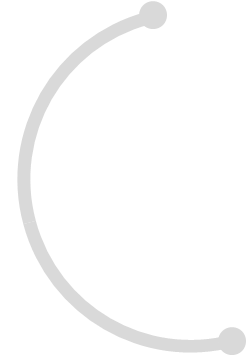 添加标题
在此录入图表的描述说明，在此录入图表的描述说明，在此录入上述图表的描述说明。在此录入图表的描述说明，在此录入图表的描述说明，在此录入上述图表的描述说明。
在此录入图表的描述说明，在此录入图表的描述说明，在此录入上述图表的描述说明。
添加标题
在此录入图表的描述说明，在此录入图表的描述说明，在此录入上述图表的描述说明。
过渡页
01    年度工作概述
Transition Page
02    工作完成情况
03    成功项目展示
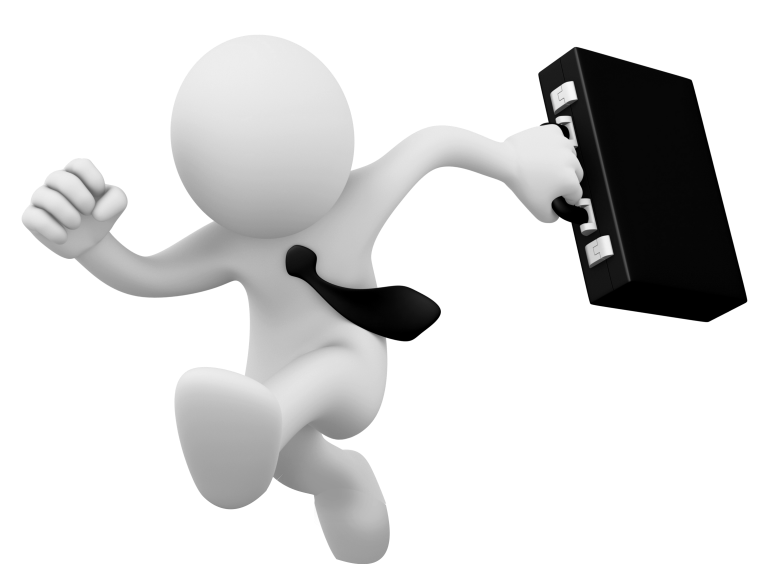 04    工作存在不足
05    明年工作计划
LOGO
01    年度工作概述
02    工作完成情况
03    成功项目展示
04    工作存在不足
05    明年工作计划
添加标题内容
在此录入本图表的综合描述说明
在此录入本图表的综合描述说明
在此录入本图表的综合描述说明
在此录入本图表的综合描述说明
添加内容
添加内容
添加内容
添加内容
添加内容
LOGO
01    年度工作概述
02    工作完成情况
03    成功项目展示
04    工作存在不足
05    明年工作计划
此处添加标题
此处添加标题
在此录入本图表的综合描述说明，在此录入本图表的综合描述说明。
此处添加标题
在此录入本图表的综合描述说明，在此录入本图表的综合描述说明。
在此录入本图表的综合描述说明，在此录入本图表的综合描述说明。
在此录入本图表的综合描述说明，在此录入本图表的综合描述说明。在此录入本图表的综合描述说明，在此录入本图表的综合描述说明。在此录入本图表的综合描述说明，在此录入本图表的综合描述说明。在此录入本图表的综合描述说明，在此录入本图表的综合描述说明，在此录入本图表的综合描述说明。
LOGO
01    年度工作概述
02    工作完成情况
03    成功项目展示
04    工作存在不足
05    明年工作计划
分标题一
添加文本内容添加文本内容添加文本内容
添加文本内容添加文本内容添加文本内容
添加标题内容
添加文本内容
添加文本内容
添加文本内容
添加文本内容
添加文本内容
添加文本内容
添加文本内容
添加文本内容
添加
标题
添加文本内容添加文本内容添加文本内容
添加文本内容添加文本内容添加文本内容
分标题二
添加文本内容添加文本内容添加文本内容
添加文本内容添加文本内容添加文本内容
分标题三
LOGO
01    年度工作概述
02    工作完成情况
03    成功项目展示
04    工作存在不足
05    明年工作计划
添加标题
添加标题
在此录入本图表的综合描述说明
  在此录入本图表的综合描述说明
  在此录入本图表的综合描述说明
  在此录入本图表的综合描述说明
在此录入本图表的综合描述说明
  在此录入本图表的综合描述说明
  在此录入本图表的综合描述说明
  在此录入本图表的综合描述说明
标题
标题
添加
内容
添加标题
添加标题
亮亮图文旗舰店https://liangliangtuwen.tmall.com
在此录入本图表的综合描述说明
  在此录入本图表的综合描述说明
  在此录入本图表的综合描述说明
  在此录入本图表的综合描述说明
标题
标题
LOGO
01    年度工作概述
02    工作完成情况
03    成功项目展示
04    工作存在不足
05    明年工作计划
标题
标题
添加标题
添加标题
在此录入本图表的综合描述说明
  在此录入本图表的综合描述说明
  在此录入本图表的综合描述说明
在此录入本图表的综合描述说明
  在此录入本图表的综合描述说明
  在此录入本图表的综合描述说明
标题
标题
标题
添加标题
添加标题
在此录入本图表的综合描述说明
  在此录入本图表的综合描述说明
  在此录入本图表的综合描述说明
在此录入本图表的综合描述说明
  在此录入本图表的综合描述说明
  在此录入本图表的综合描述说明
LOGO
01    年度工作概述
02    工作完成情况
03    成功项目展示
04    工作存在不足
05    明年工作计划
添加标题
1
在此录入本图表的综合描述说明
  在此录入本图表的综合描述说明
  在此录入本图表的综合描述说明
添加标题
在此录入本图表的综合描述说明
  在此录入本图表的综合描述说明
  在此录入本图表的综合描述说明
添加
标题
2
4
添加标题
添加标题
在此录入本图表的综合描述说明
  在此录入本图表的综合描述说明
  在此录入本图表的综合描述说明
3
在此录入本图表的综合描述说明
  在此录入本图表的综合描述说明
  在此录入本图表的综合描述说明
过渡页
01    年度工作概述
Transition Page
02    工作完成情况
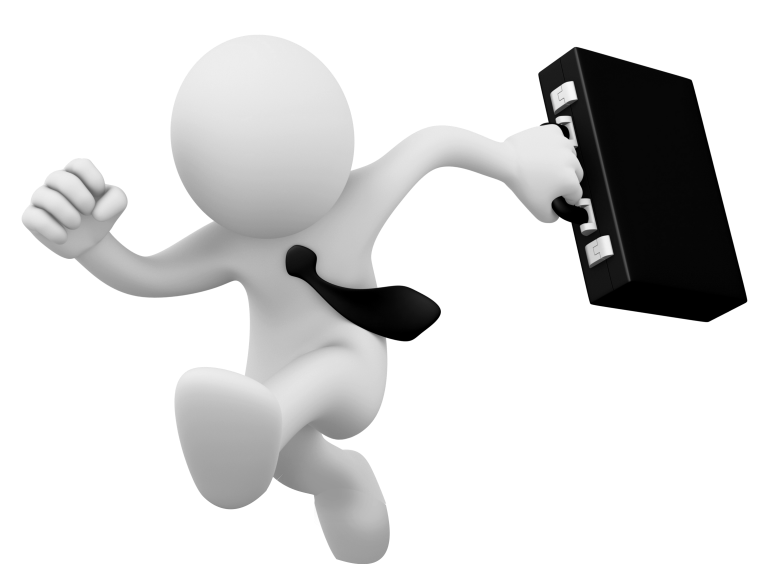 03    成功项目展示
04    工作存在不足
05    明年工作计划
LOGO
01    年度工作概述
02    工作完成情况
03    成功项目展示
04    工作存在不足
05    明年工作计划
5
6
填加标题
填加标题
1
2
填加标题
填加标题
填加标题
填加标题
添加文本内容添加文本内容添加文本内容添加文本添加文本内容添加
添加文本内容添加文本内容添加文本内容添加文本添加文本内容添加
添加文本内容添加文本内容添加文本内容添加文本添加文本内容添加
添加文本内容添加文本内容添加文本内容添加文本添加文本内容添加
添加文本内容添加文本内容添加文本内容添加文本添加文本内容添加
添加文本内容添加文本内容添加文本内容添加文本添加文本内容添加文本内
4
3
LOGO
01    年度工作概述
02    工作完成情况
03    成功项目展示
04    工作存在不足
05    明年工作计划
添加标题内容
添加标题内容
01
04
添加文本内容添加文本内容添加文本内容添加文本内容添加文本内容添加文本内容添加文本内容
添加文本内容添加文本内容添加文本内容添加文本内容添加文本内容添加文本内容添加文本内容
添加标题内容
添加标题内容
02
05
添加文本内容添加文本内容添加文本内容添加文本内容添加文本内容添加文本内容添加文本内容
添加文本内容添加文本内容添加文本内容添加文本内容添加文本内容添加文本内容添加文本内容
添加标题内容
添加标题内容
03
06
添加文本内容添加文本内容添加文本内容添加文本内容添加文本内容添加文本内容添加文本内容
添加文本内容添加文本内容添加文本内容添加文本内容添加文本内容添加文本内容添加文本内容
LOGO
01    年度工作概述
02    工作完成情况
03    成功项目展示
04    工作存在不足
05    明年工作计划
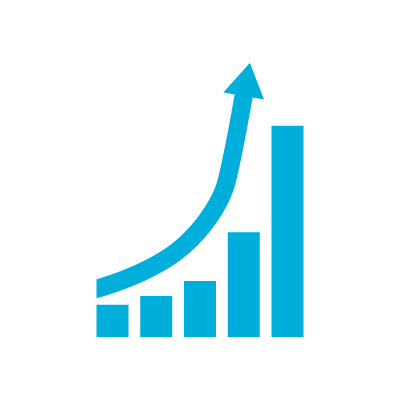 添加文本内容添加文本内容添加文本内容添加文本内容添加文本内容添加文本
添加文本内容添加文本内容添加文本内容添加文本内容添加文本内容添加文本
添加文本内容添加文本内容添加文本内容添加文本内容添加文本内容添加文本
添加文本内容添加文本内容添加文本内容添加文本内容添加文本内容添加文本
添加文本内容添加文本内容添加文本内容添加文本内容添加文本内容添加文本
添加文本内容添加文本内容添加文本内容添加文本内容添加文本内容添加文本
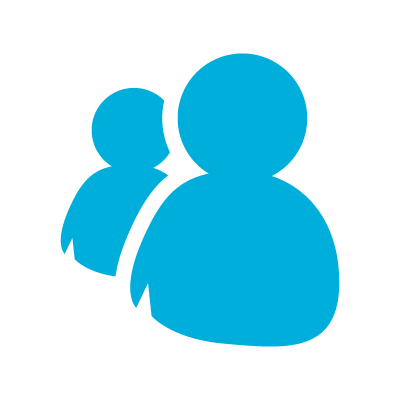 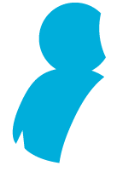 LOGO
01    年度工作概述
02    工作完成情况
03    成功项目展示
04    工作存在不足
05    明年工作计划
添加标题
添加标题
在此录入图表的描述说明，在此录入图表的描述说明，在此录入上述图表的描述说明。
在此录入图表的描述说明，在此录入图表的描述说明，在此录入上述图表的描述说明。
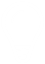 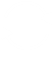 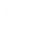 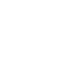 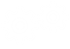 添加标题
添加标题
在此录入图表的描述说明，在此录入图表的描述说明，在此录入上述图表的描述说明。
在此录入图表的描述说明，在此录入图表的描述说明，在此录入上述图表的描述说明。
添加标题
在此录入图表的描述说明，在此录入图表的描述说明，在此录入上述图表的描述说明。
LOGO
01    年度工作概述
02    工作完成情况
03    成功项目展示
04    工作存在不足
05    明年工作计划
添加标题
单击此处添加文本
单击此处添加文本
单击此处添加文本
单击此处添加文本
添加标题
添加标题
添加标题
添加标题
单击此处添加文本
单击此处添加文本
单击此处添加文本
单击此处添加文本
单击此处添加文本
单击此处添加文本
单击此处添加文本
单击此处添加文本
单击此处添加文本
单击此处添加文本
单击此处添加文本
单击此处添加文本
单击此处添加文本
单击此处添加文本
单击此处添加文本
单击此处添加文本
LOGO
01    年度工作概述
02    工作完成情况
03    成功项目展示
04    工作存在不足
05    明年工作计划
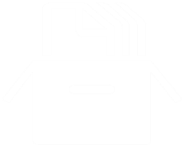 添加标题
添加标题
添加标题
添加文本内容
添加文本内容
添加文本内容
添加文本内容
添加文本内容
添加文本内容
添加文本内容
添加文本内容
添加文本内容
LOGO
01    年度工作概述
02    工作完成情况
03    成功项目展示
04    工作存在不足
05    明年工作计划
添加
标题
添加
标题
添加
标题
添加文本内容添加文本内容添加文本内容添加文本内容添加文本内容添加文本内容添加文本内容添加文本内容添加文本内容添加文本内容添加文本内容添加文本内容添加文本内容添加文本内容添加文本内容添加文本内容添加文本内容添加文本内容添加文本内容添加文本内容添加文本内容添加文本内容添加文本内容添加文本内容添加文本内容添加文本内容添加文本内容
奔跑吧 2018
谢谢观看
适用于年终总结/工作计划/工作汇报/简介等
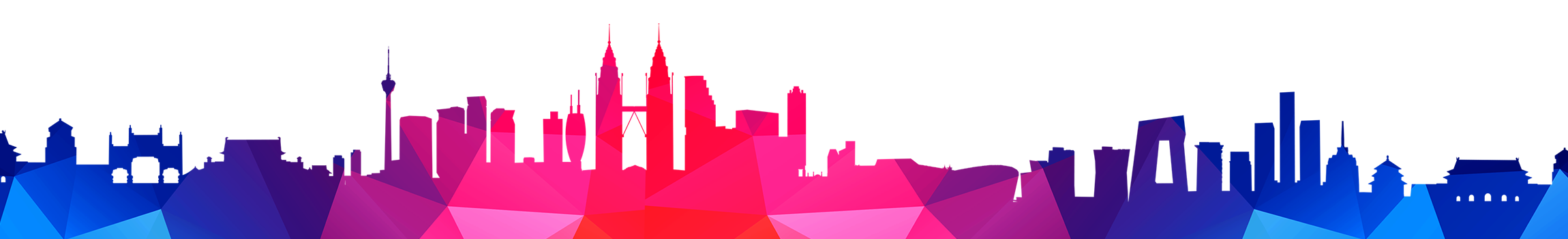 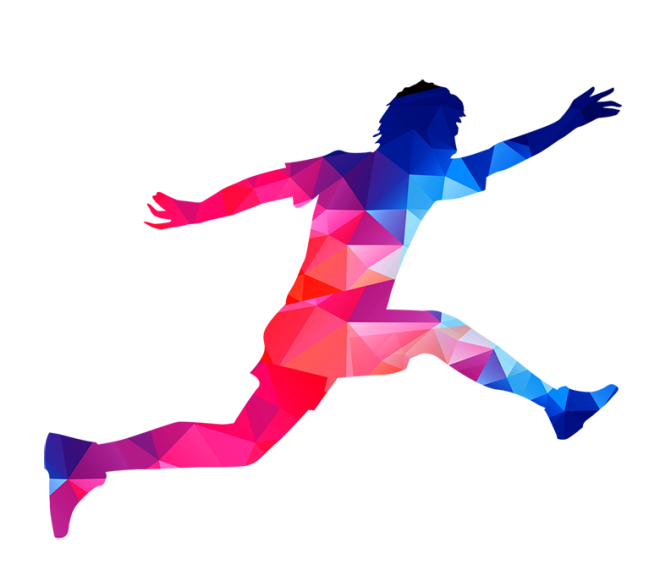 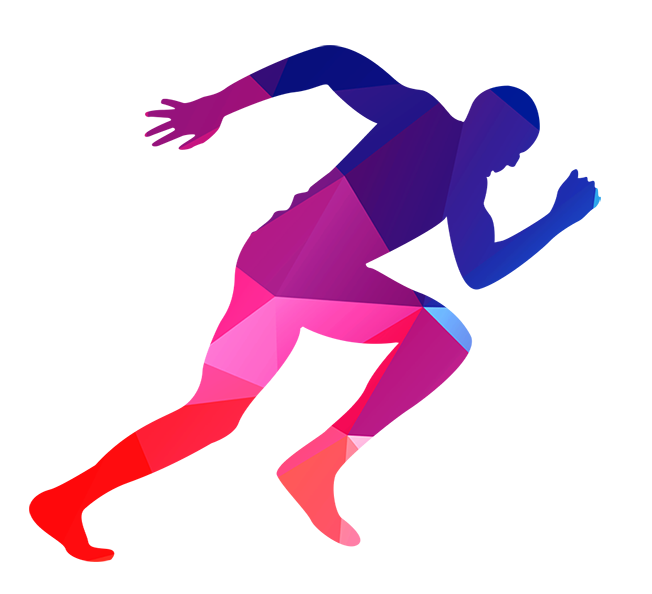 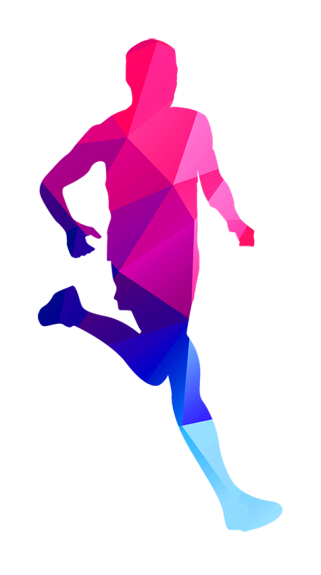